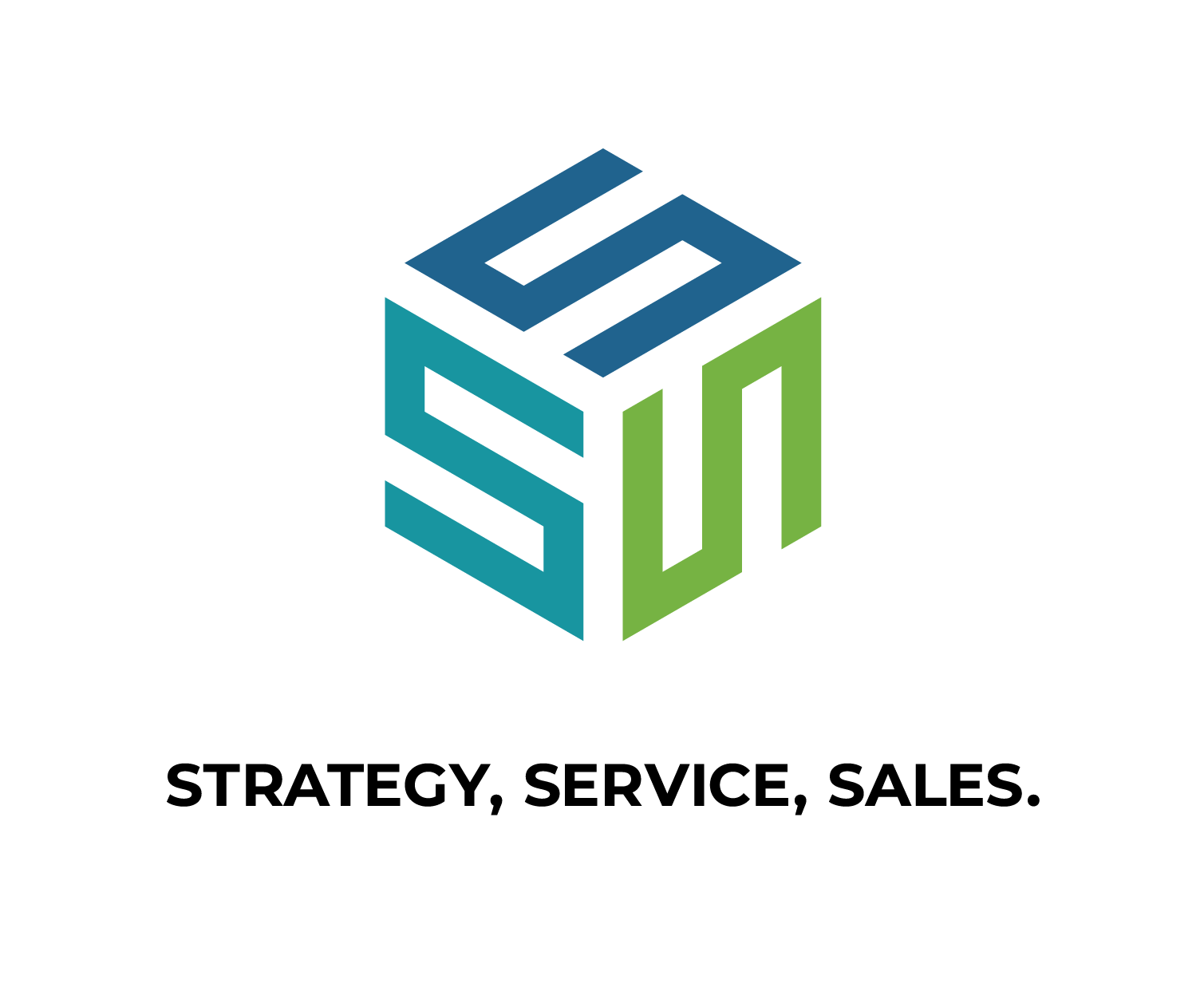 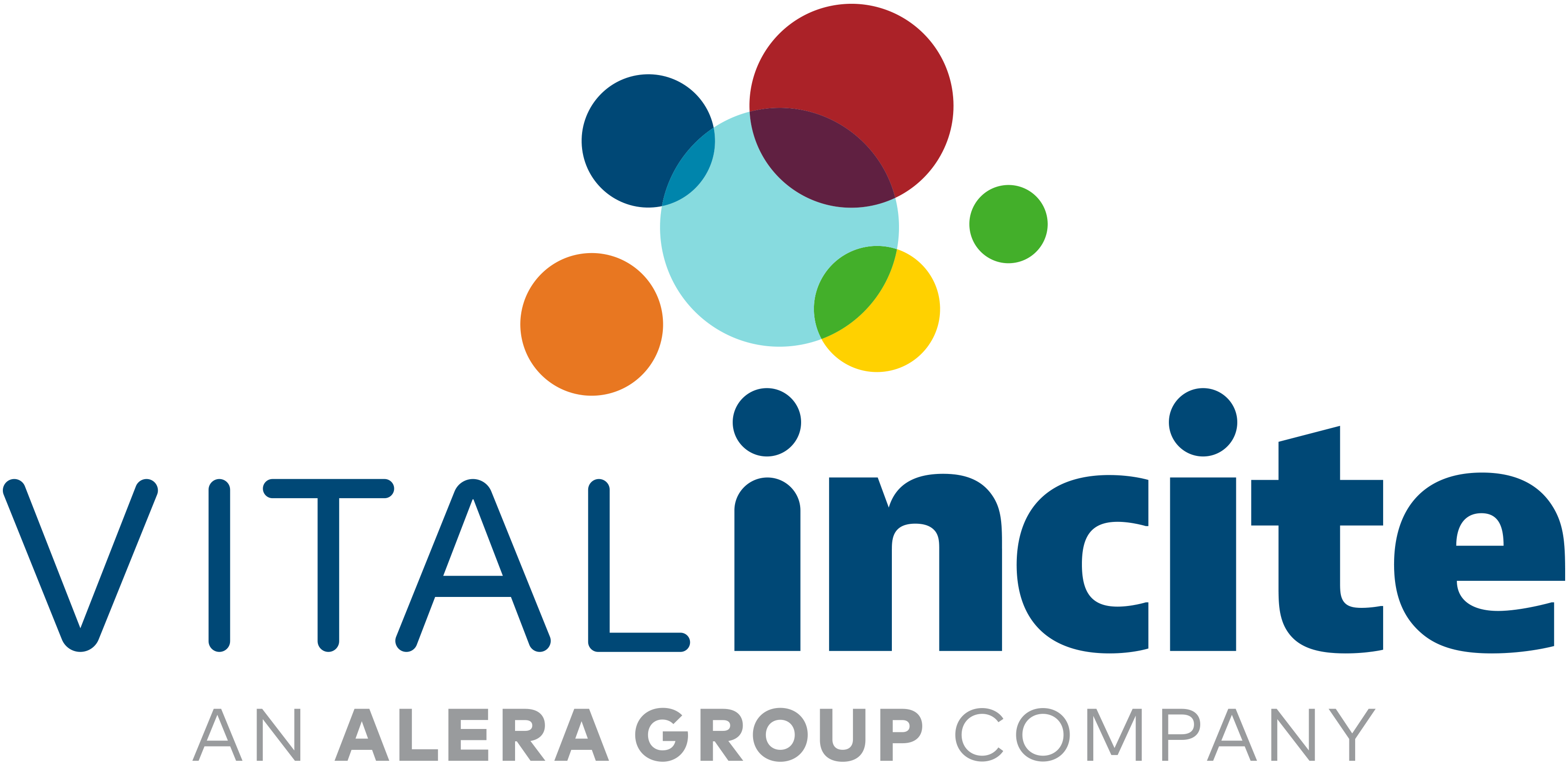 Alera Sales Strategies
Mary Delaney
All Alera Team Members
Levering Objective Data Matters
Data-driven, strategic, employee focused approach
Navigate the ever-changing challenges in health plan management objectively 
The impact: Alera’s VI trend 3.3%, PWC’s tend 7%
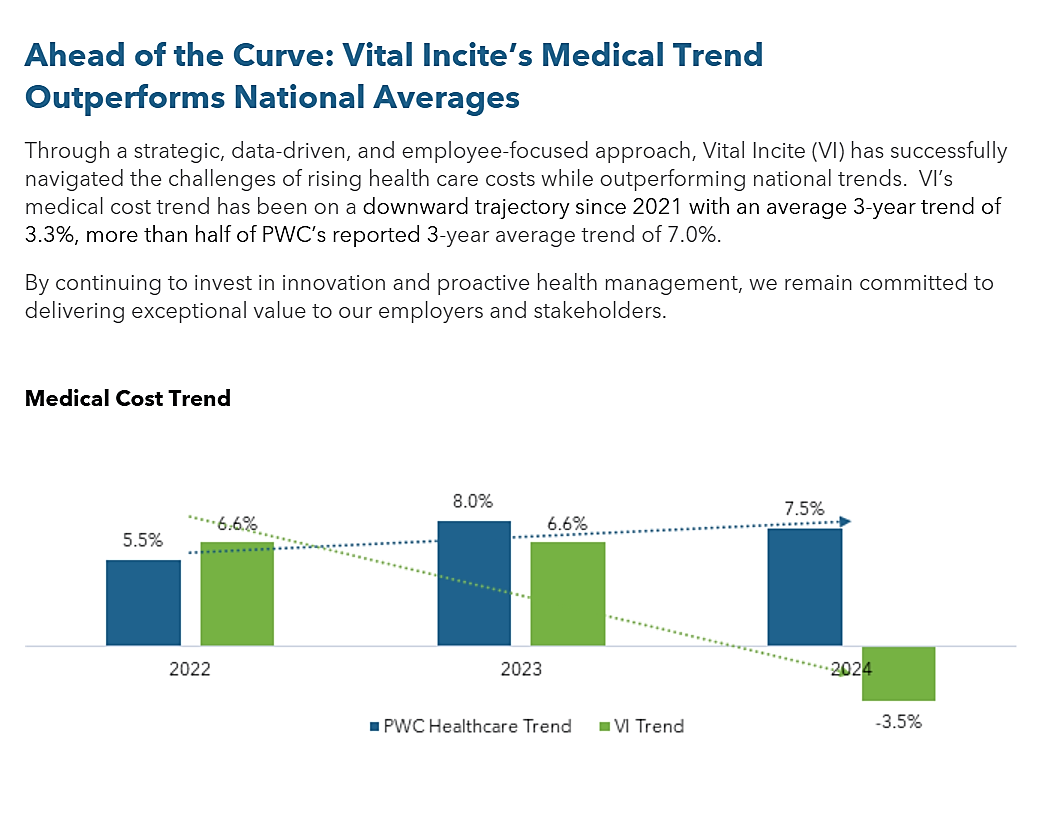 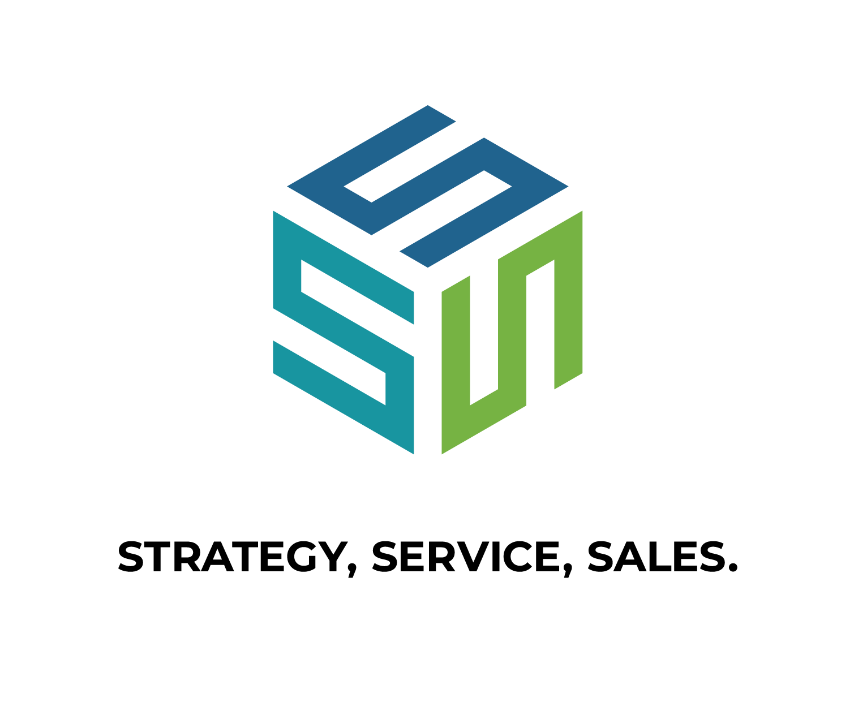 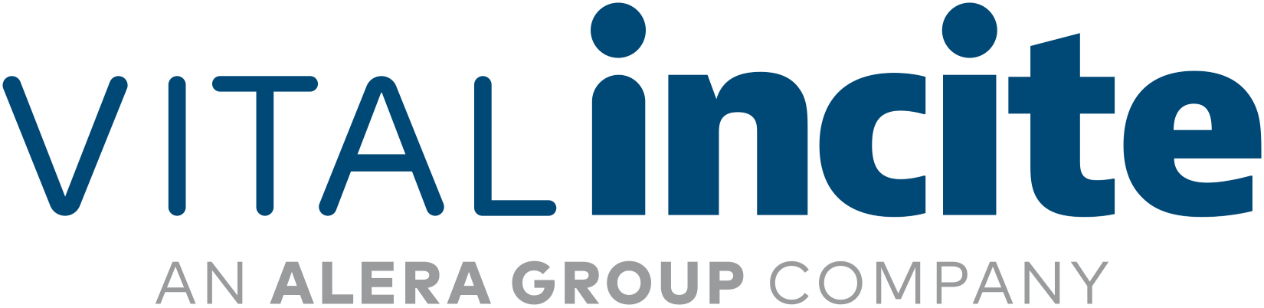 Definition of Success Vital Incite
Success for Employers
Improve plan spend
Improve risk migration
Improve EE appreciation
Feel comfortable in their decisions- Fiduciary Responsibility 
Success for Advisors
Advisors feel fully supported to make stronger strategic changes
Employers’ decisions come easier
Confidence in their relationship with clients 
Growth of Alera
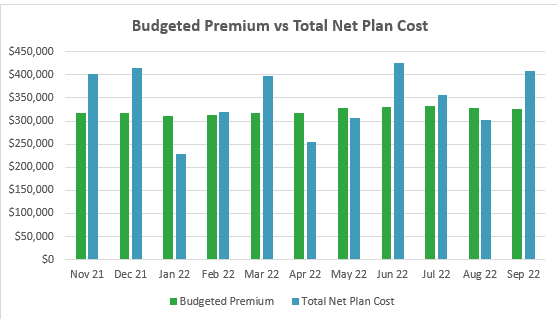 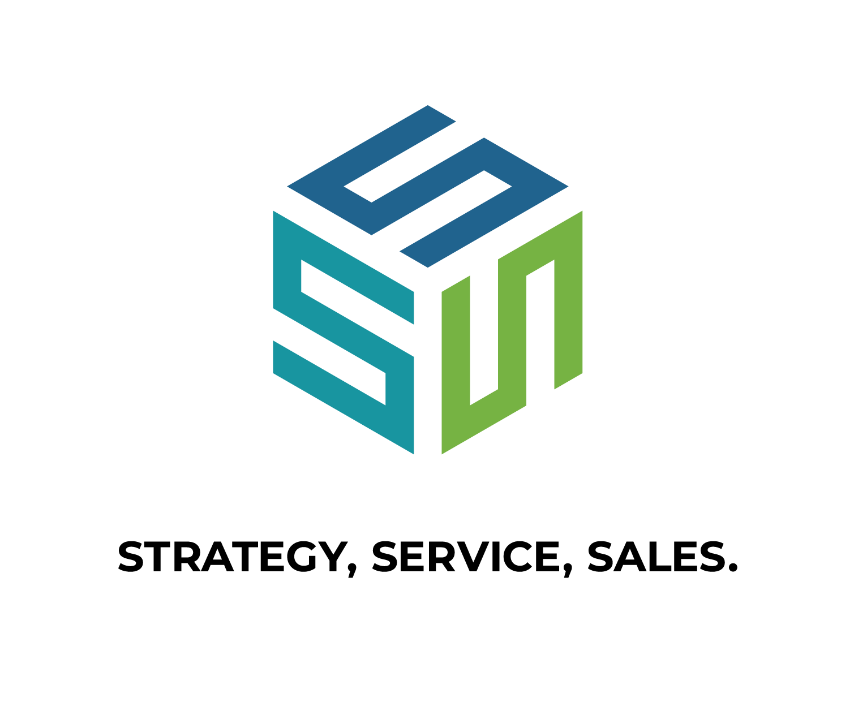 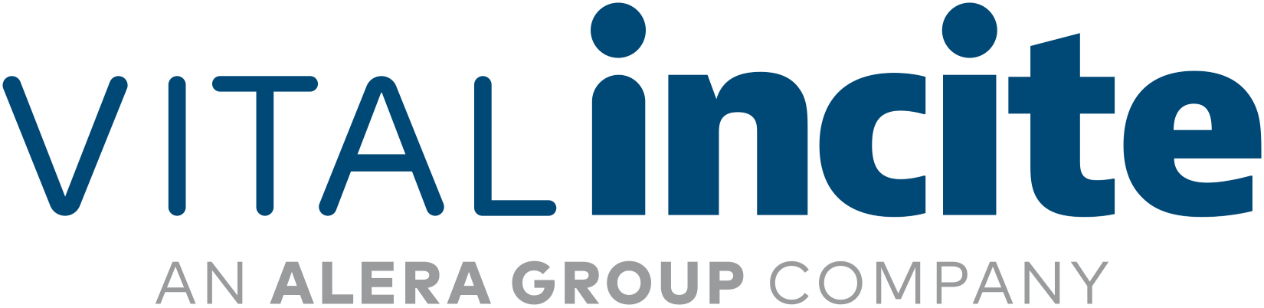 [Speaker Notes: Tell the story about Bill’s small client- <100 ee wellness plans, so expensive.   They make $1M per employee- these people are important.   Some may have analytics.. But is it solving for what you need?  Are they able to drill into the detail to answer the questions, find the right strategy, or even explain, in detail what happened and is what they paid for correct?  How will you protect them moving forward?

You don’t move forward without objective information. That information is generated by Vital Incite.]
Do our goals match?
Success for Employers
Improve plan spend
Improve risk migration
Improve EE appreciation
Feel comfortable in their decisions- Fiduciary Responsibility 
Success for Advisors
Advisors feel fully supported to make stronger strategic changes
Employers’ decisions come easier
Confidence in their relationship with clients 
Growth of Alera
Vital Incite’s Efforts
Who do we market to…
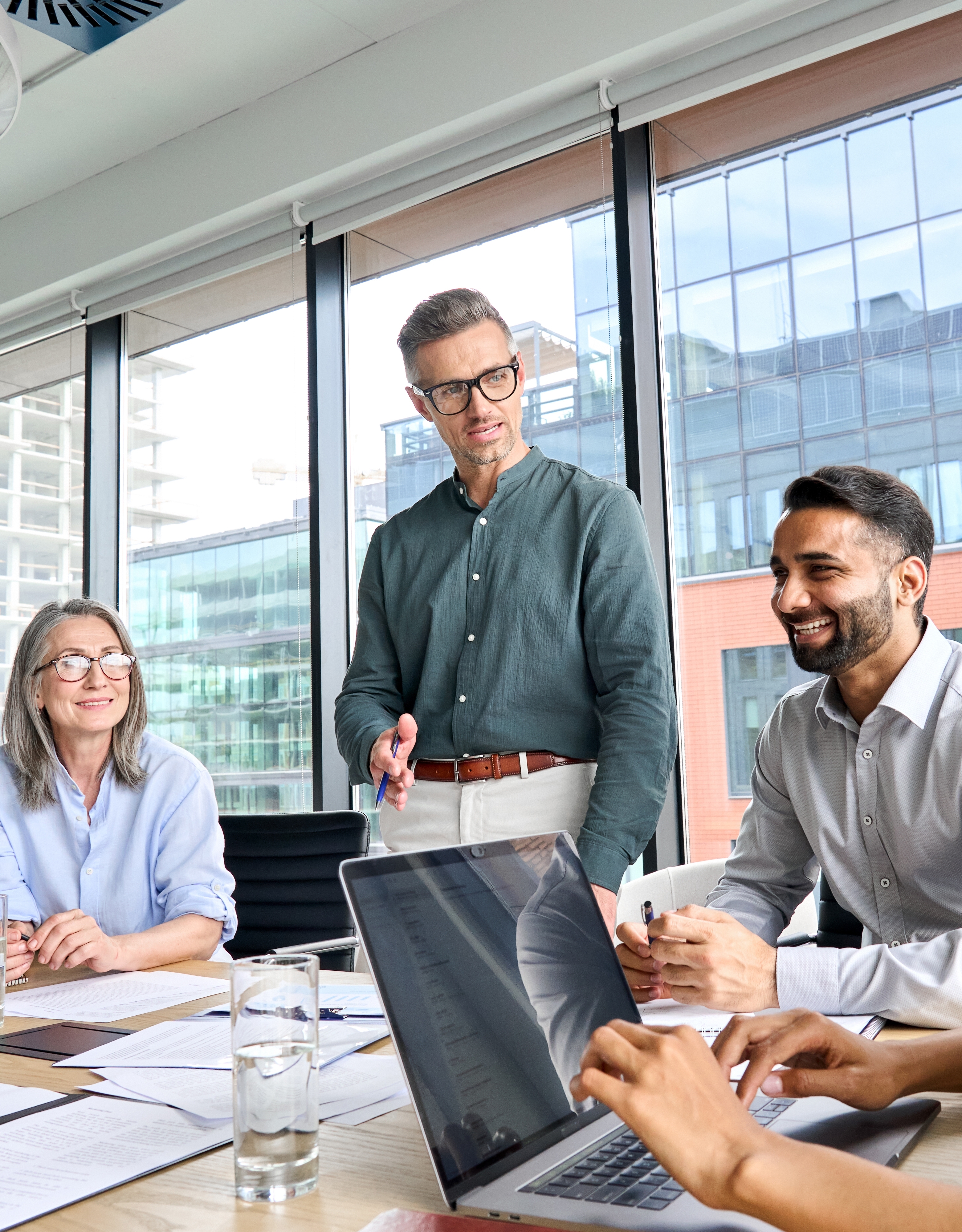 Large employers that do not have one relationship with an Advisor 
Do not market where we have an Alera office other than general prospect marketing
Support Alera prospects
Responding to RFP questions
Finalist presentations
Offer other things to support Alera 
References
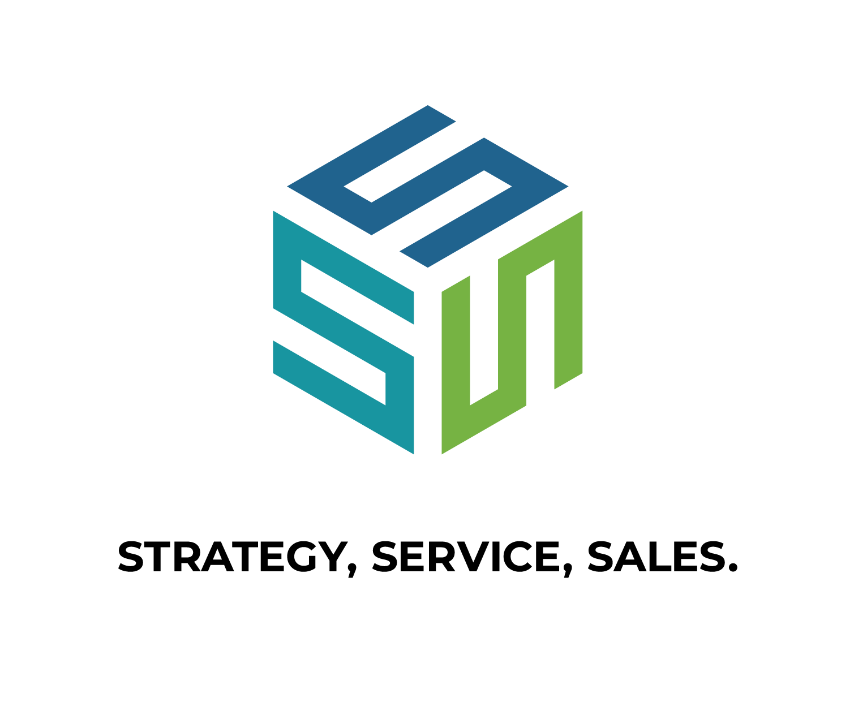 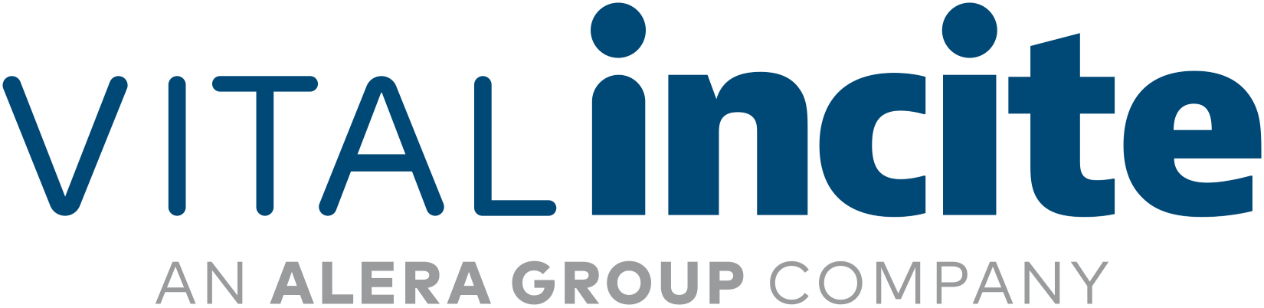 Clients Love Recognition
National Presentations
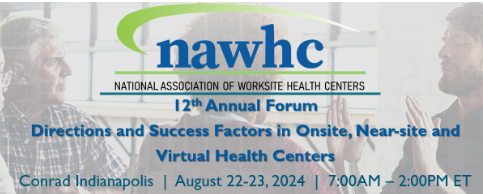 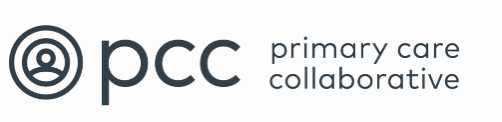 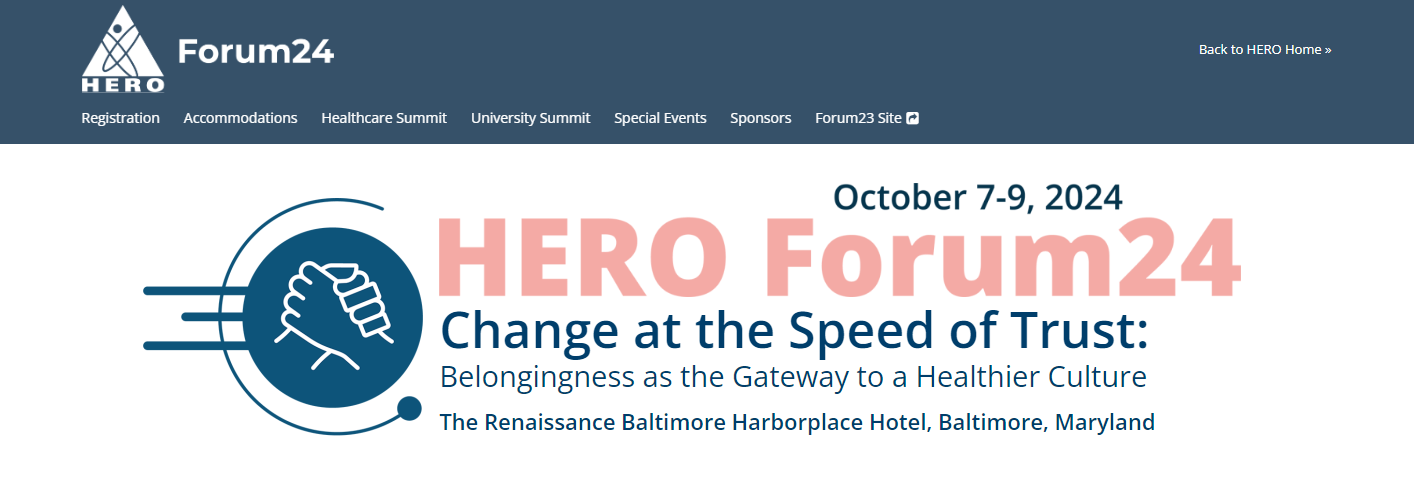 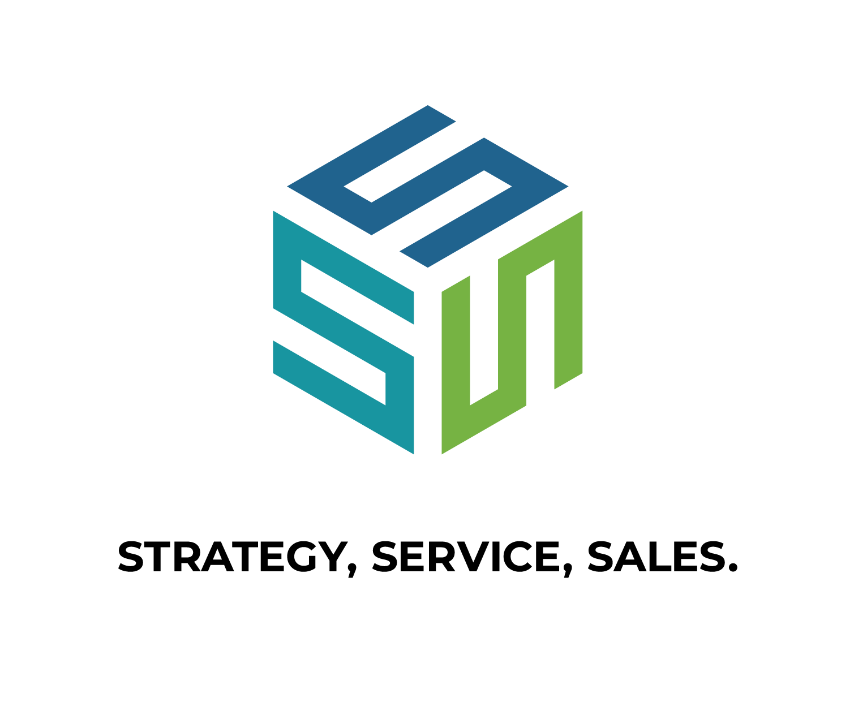 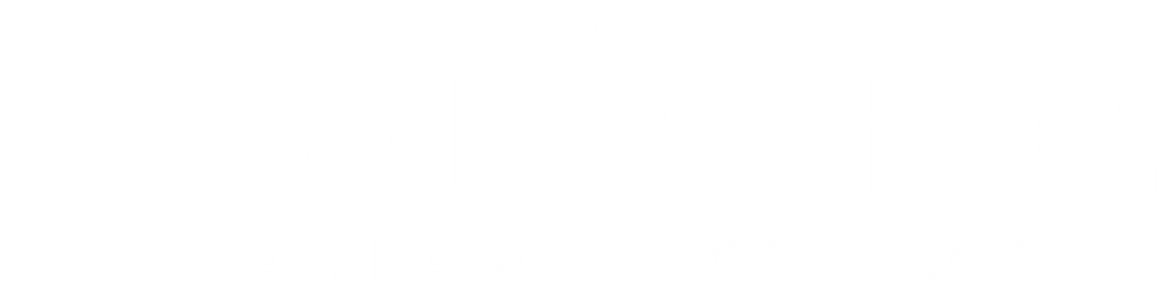 Alera Hosted Events
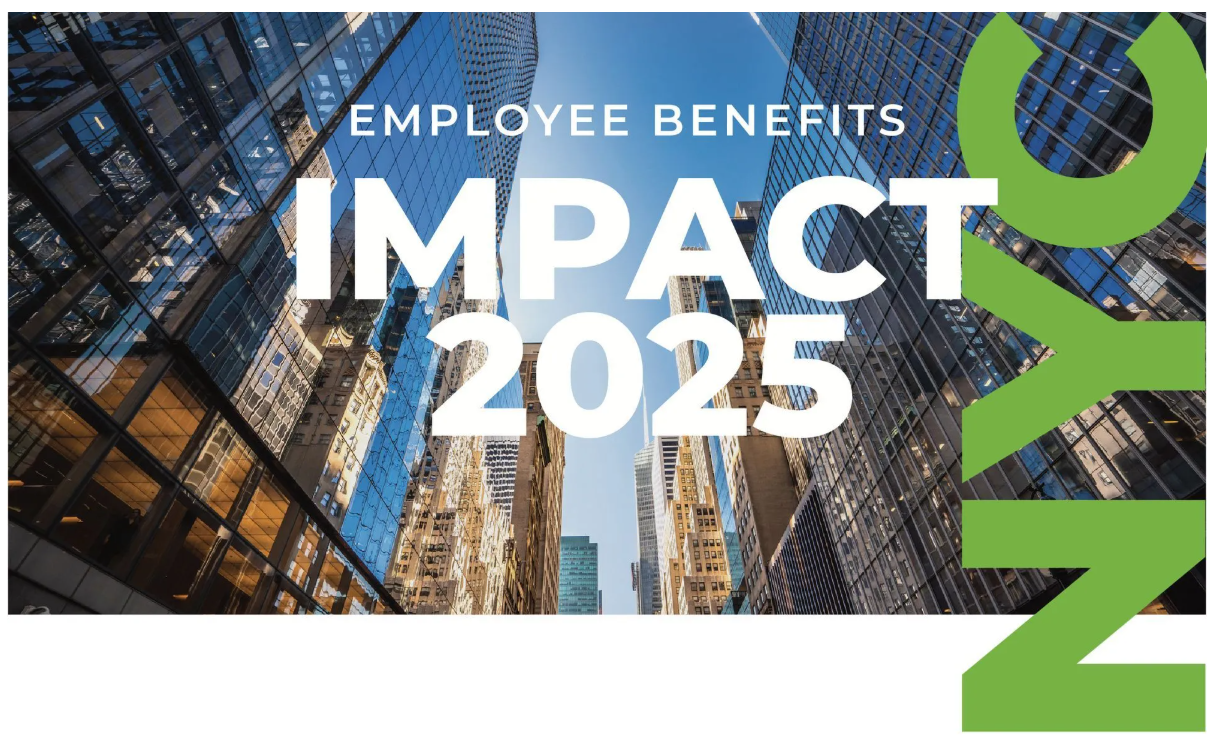 February
South Carolina 
CFO Council
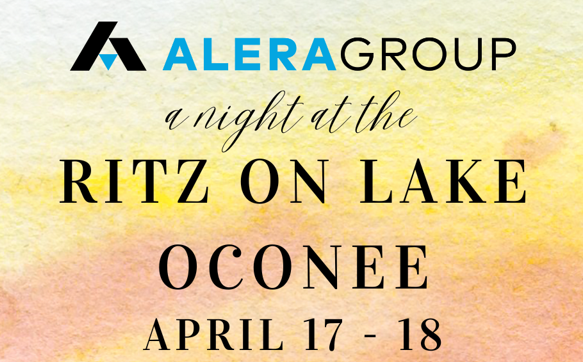 March 
Alera Group Employee Benefits Symposium 
Alera- Midwest
June
Employee Benefits Summit for Georgia Employers’ Assoc.
January
 HR Roundtable 
Alera- GA & TN
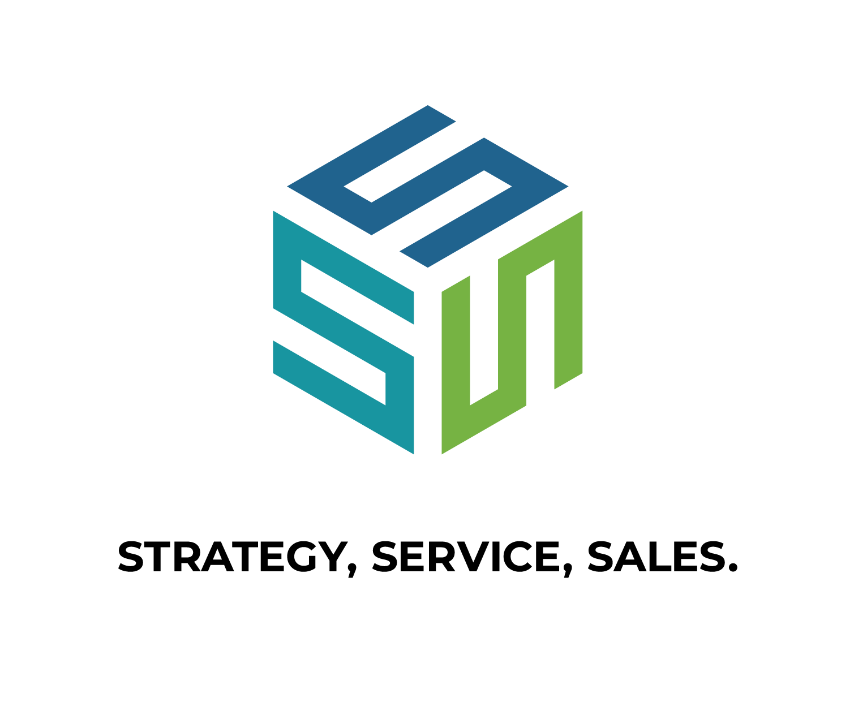 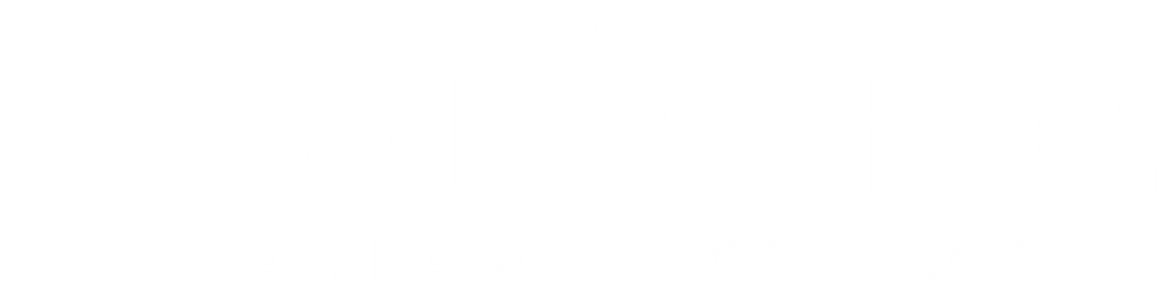 Catch the Attention of Prospects- Monthly Prospect Ads
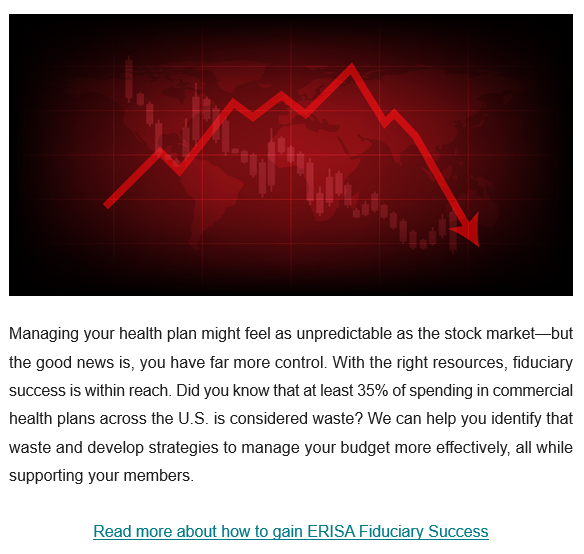 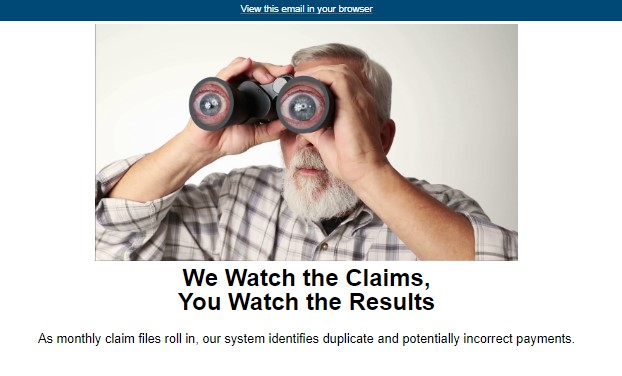 ER Prospect List

Communicate activity to Alera offices

Increases name recognition
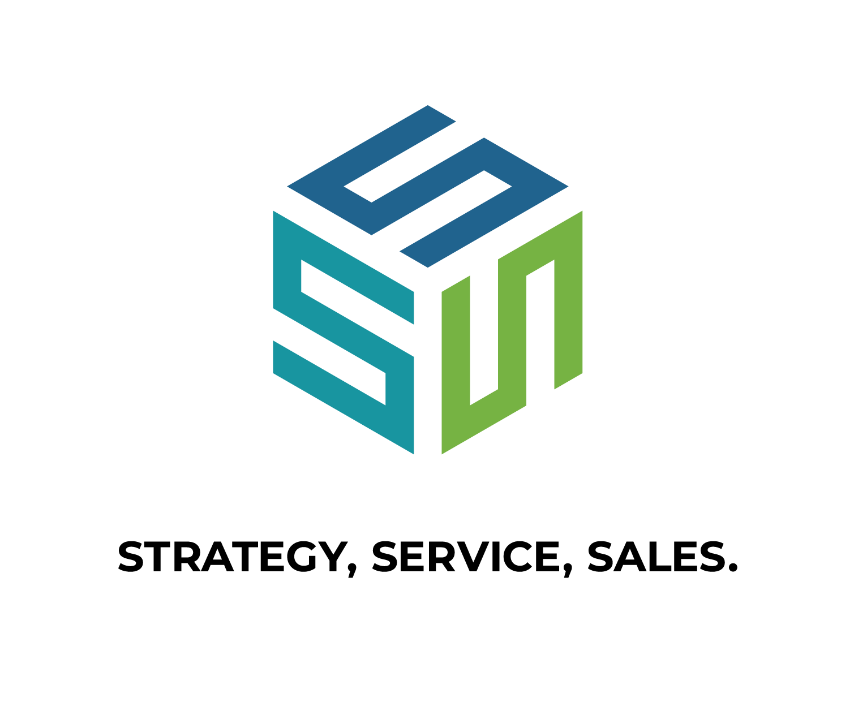 mseeley@vitalincite.com
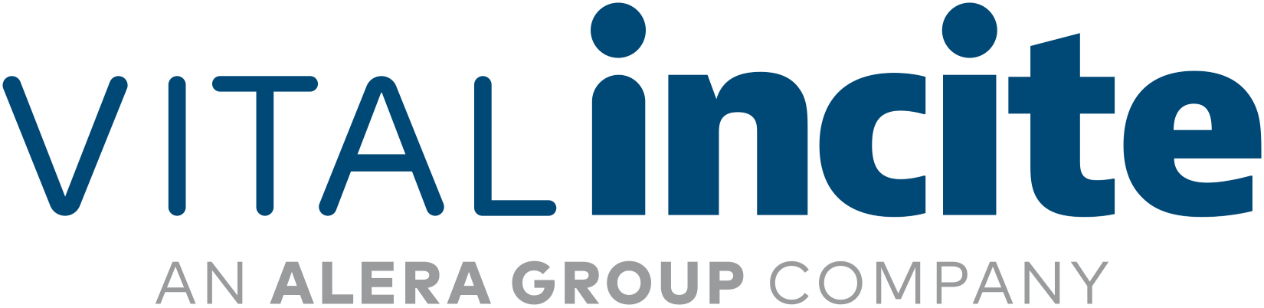 Catch the Attention of Prospects- Podcast
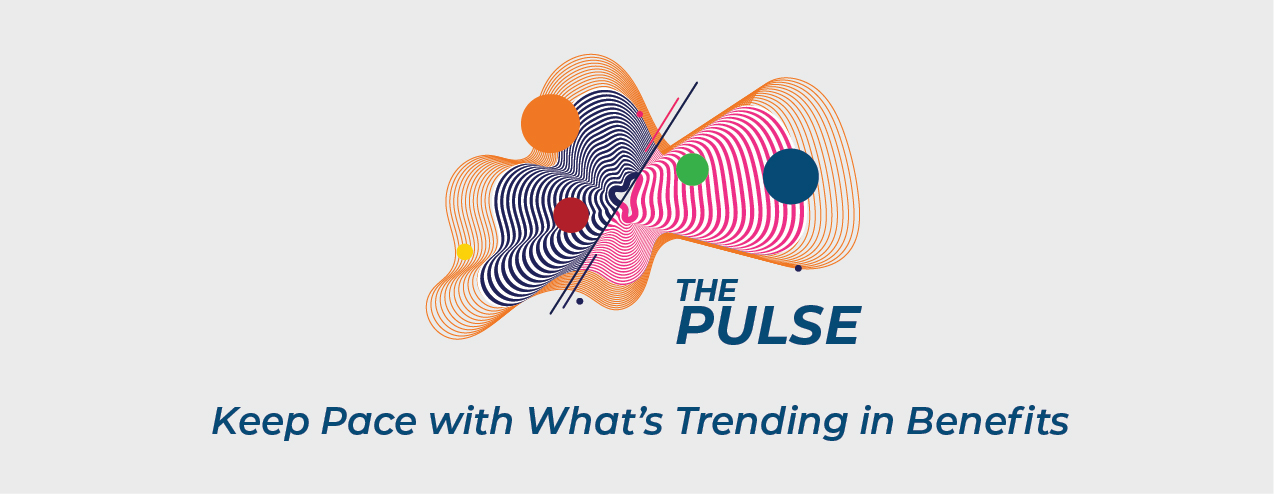 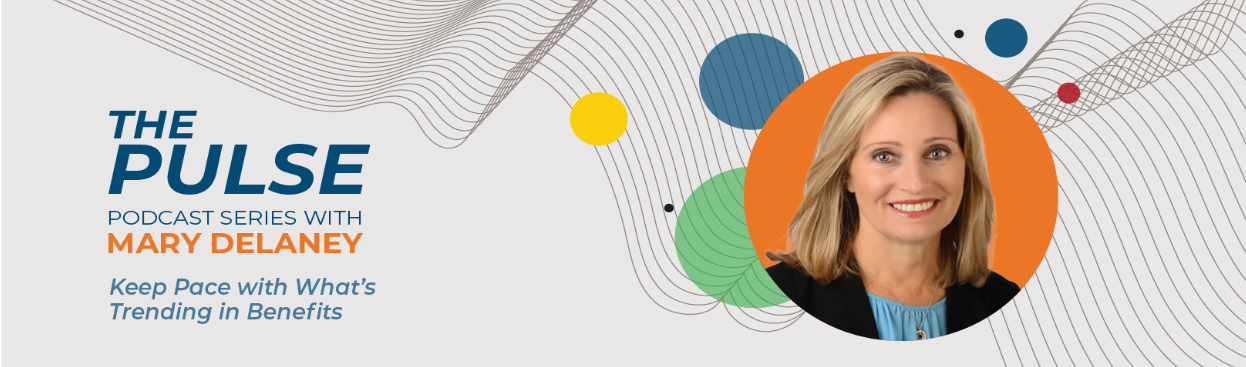 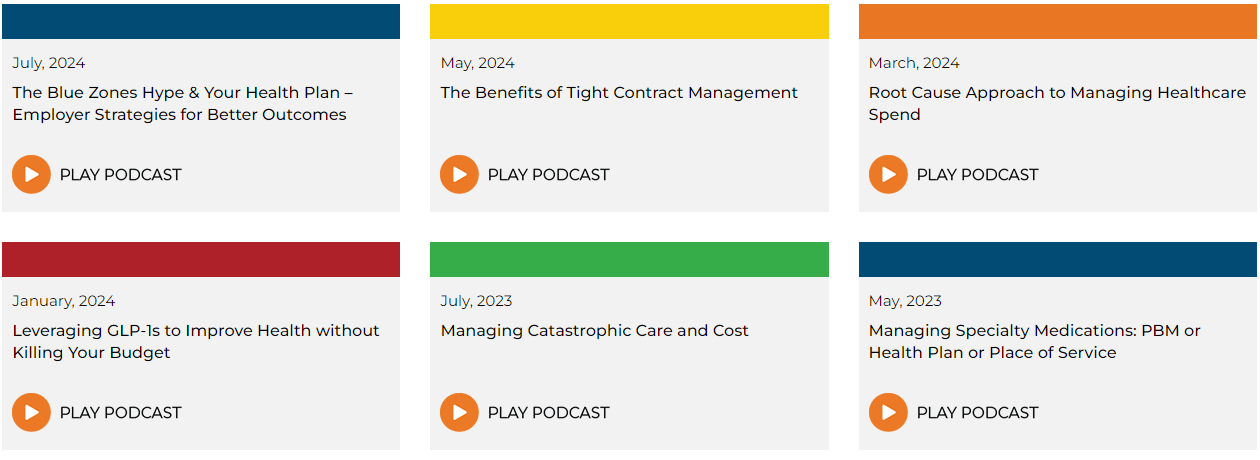 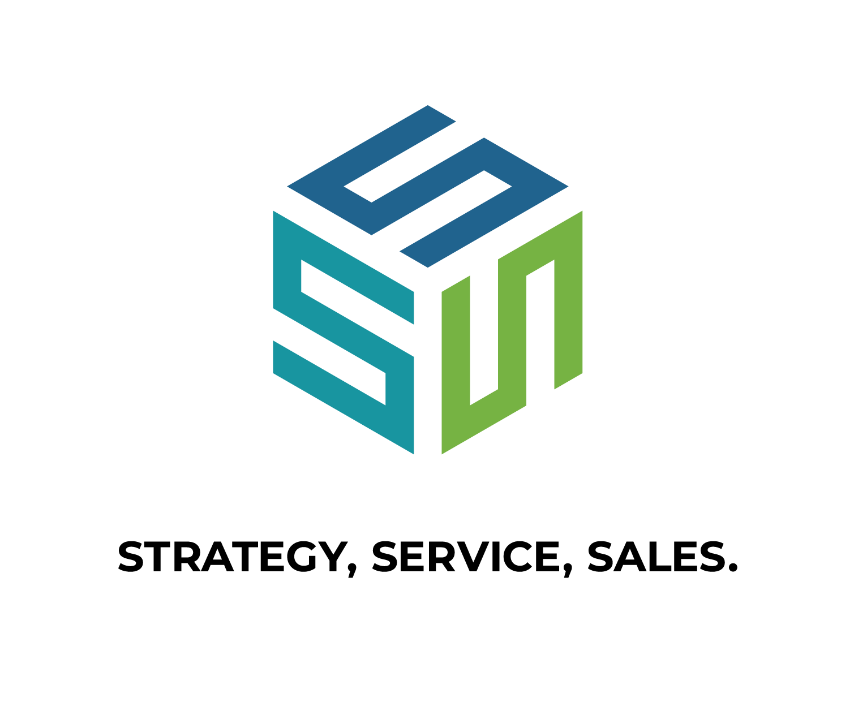 mseeley@vitalincite.com
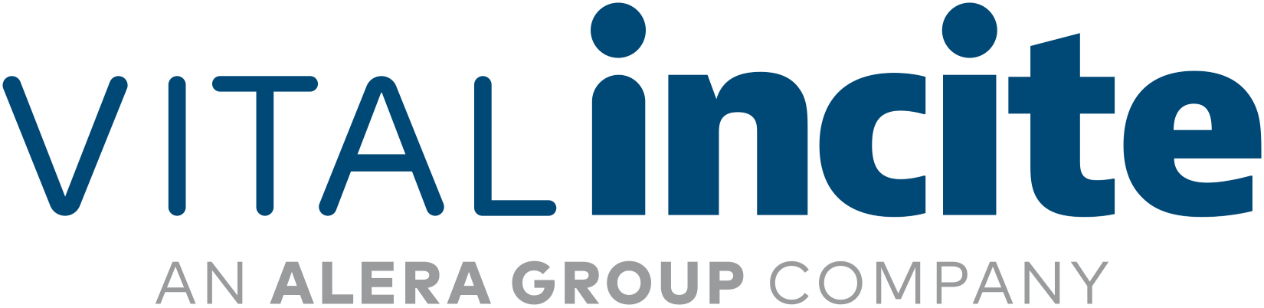 Catch the Attention of Prospects- LinkedIn
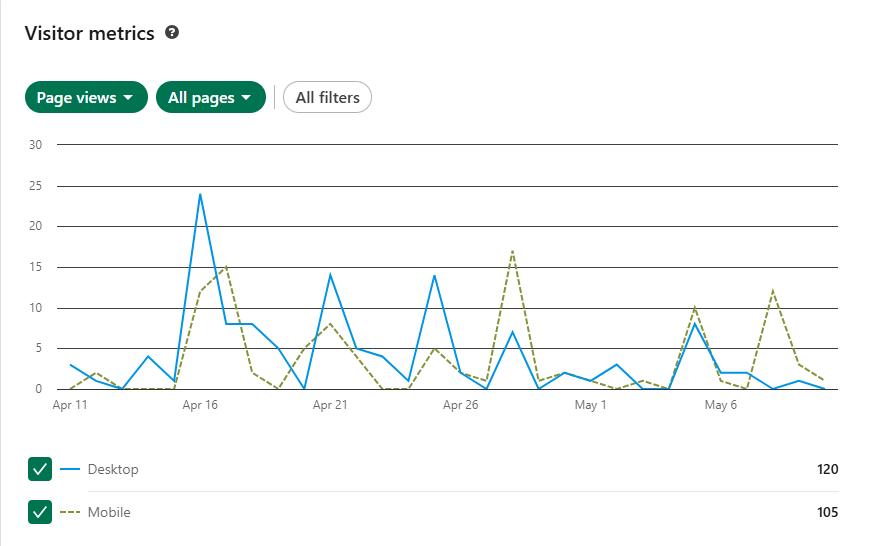 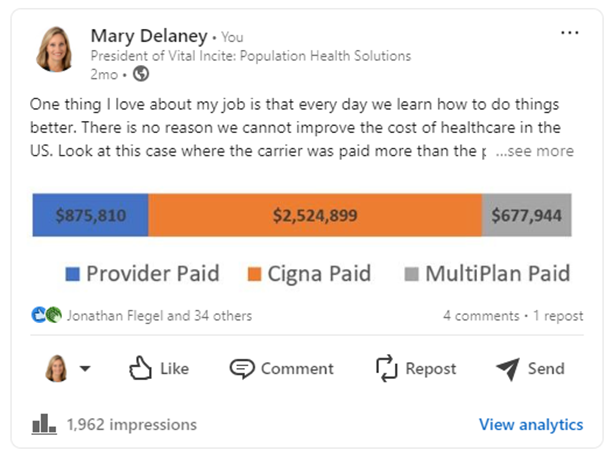 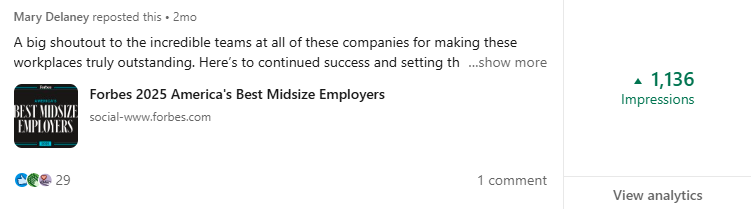 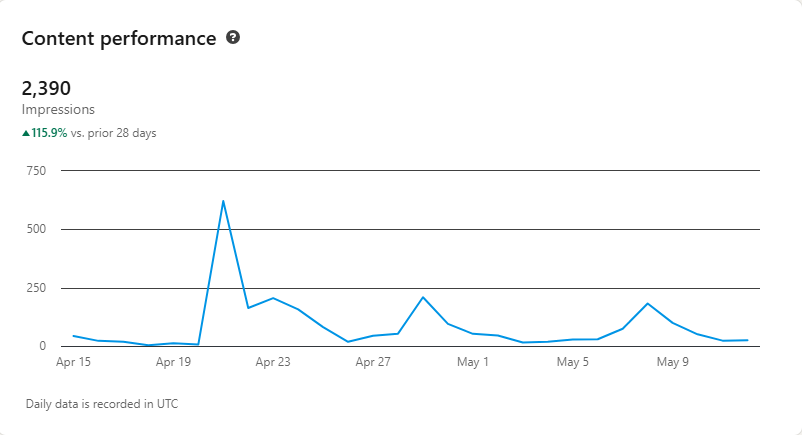 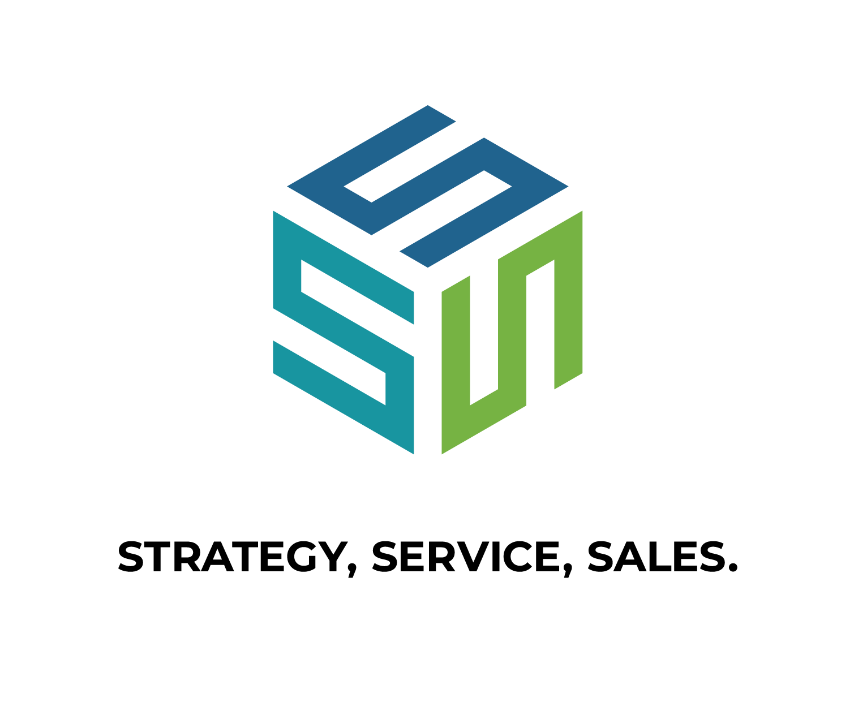 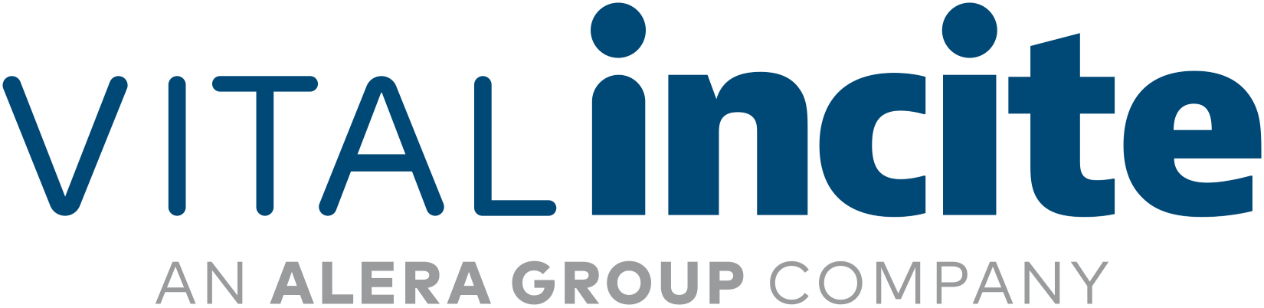 mseeley@vitalincite.com
Catch the Attention of Prospects- Case Studies
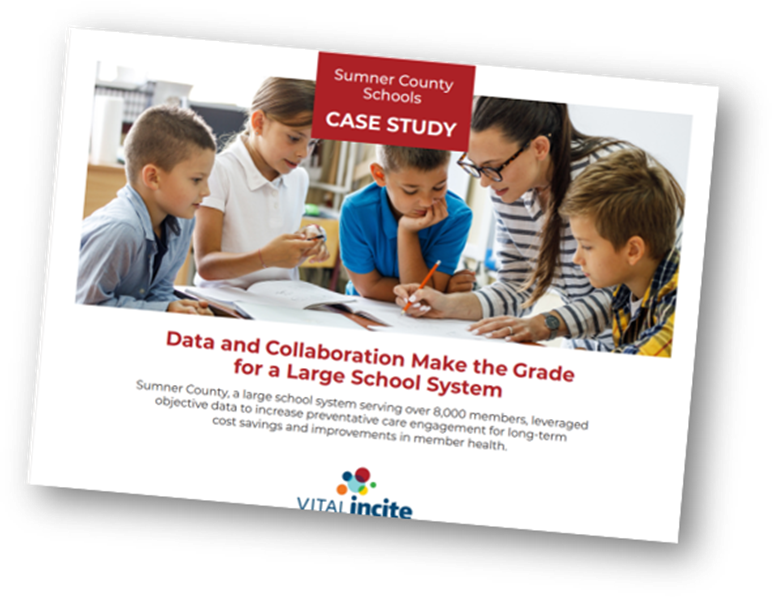 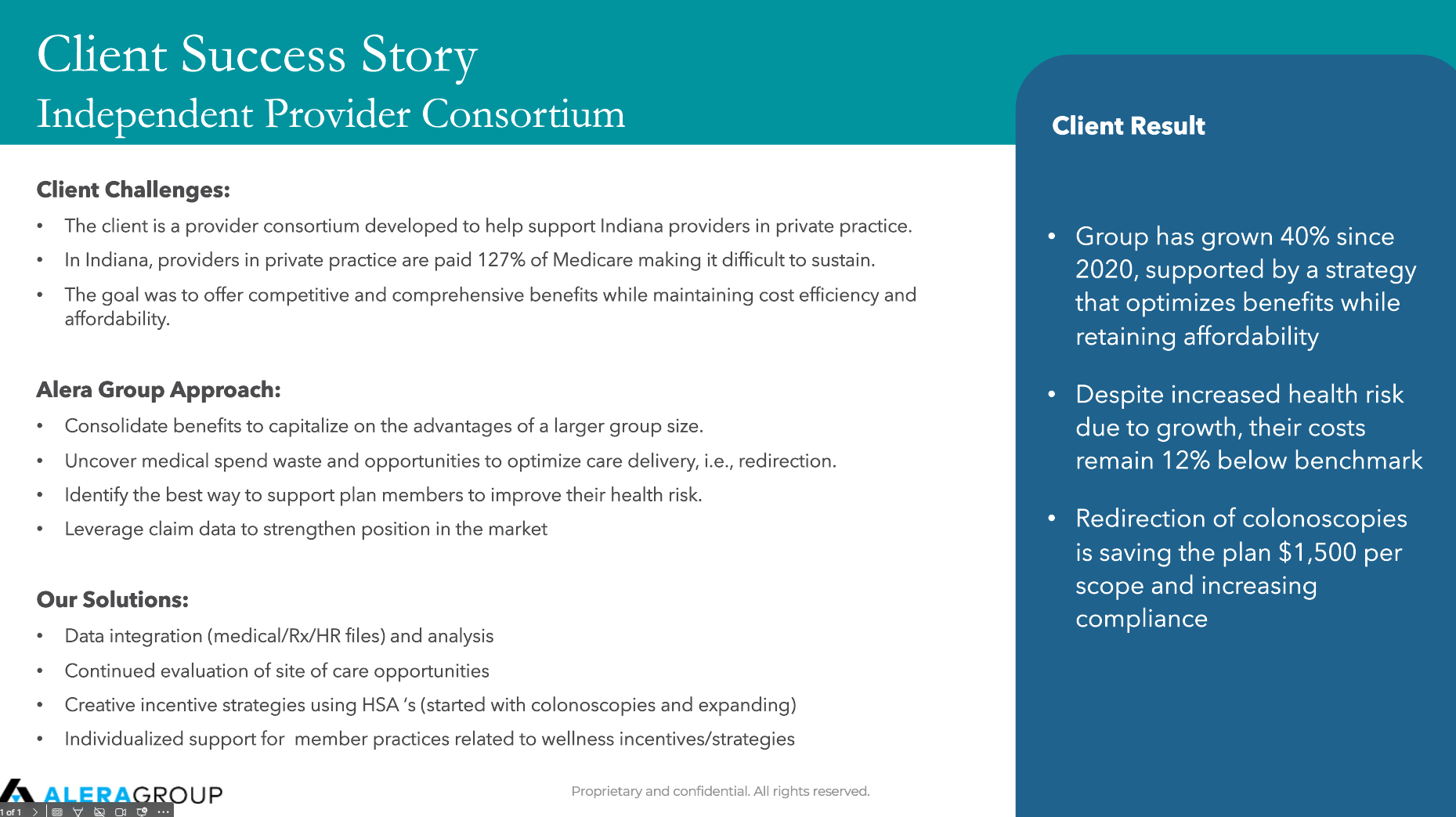 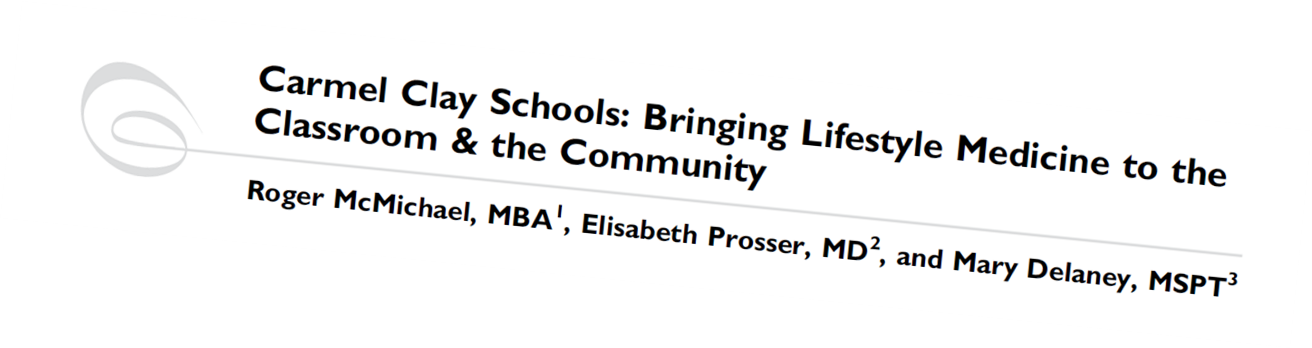 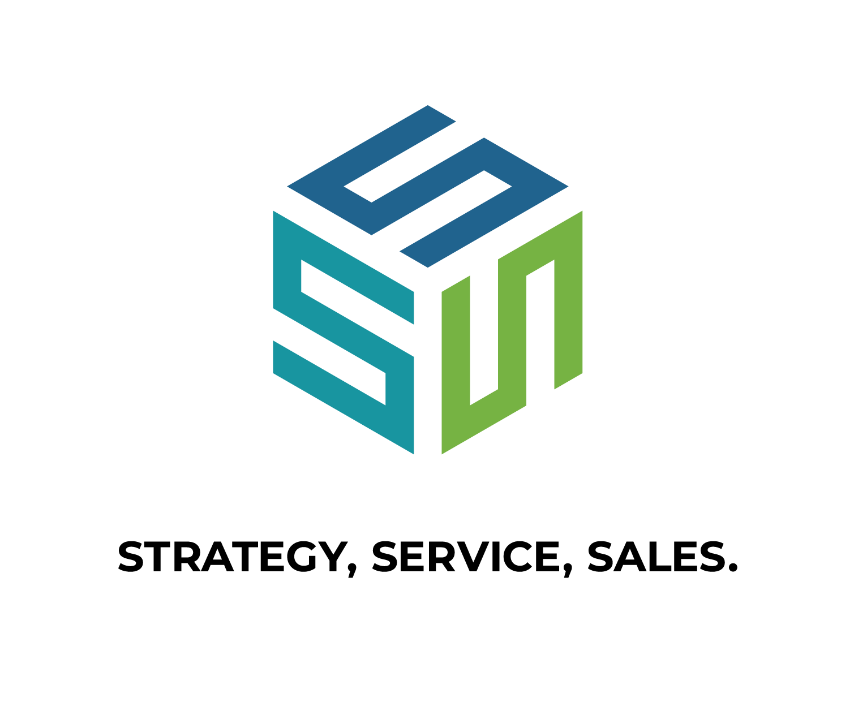 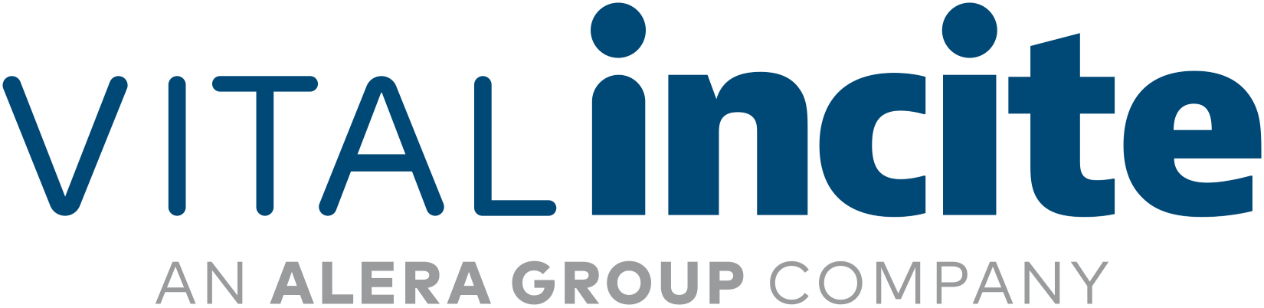 White Papers
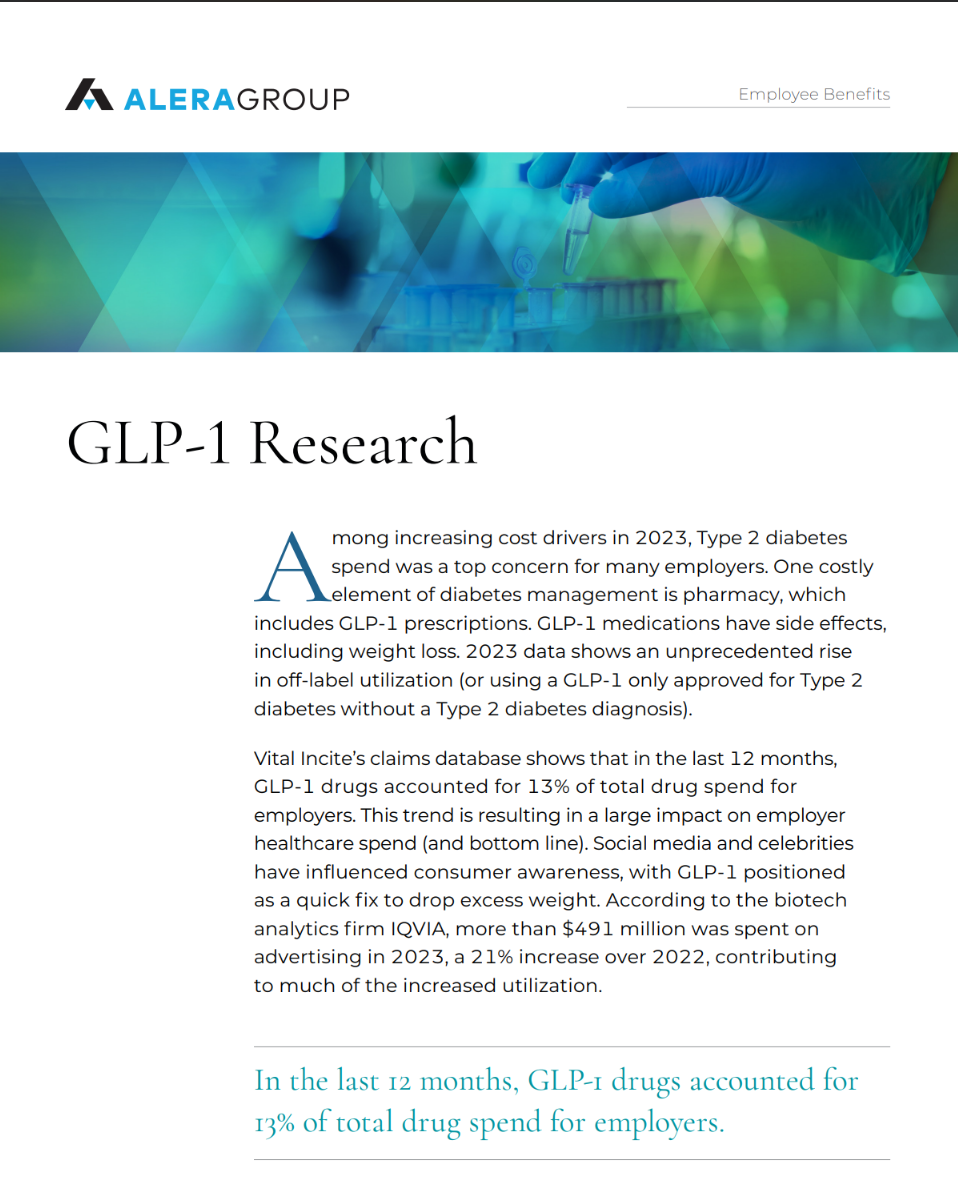 Potential White Papers or Slides by Industry
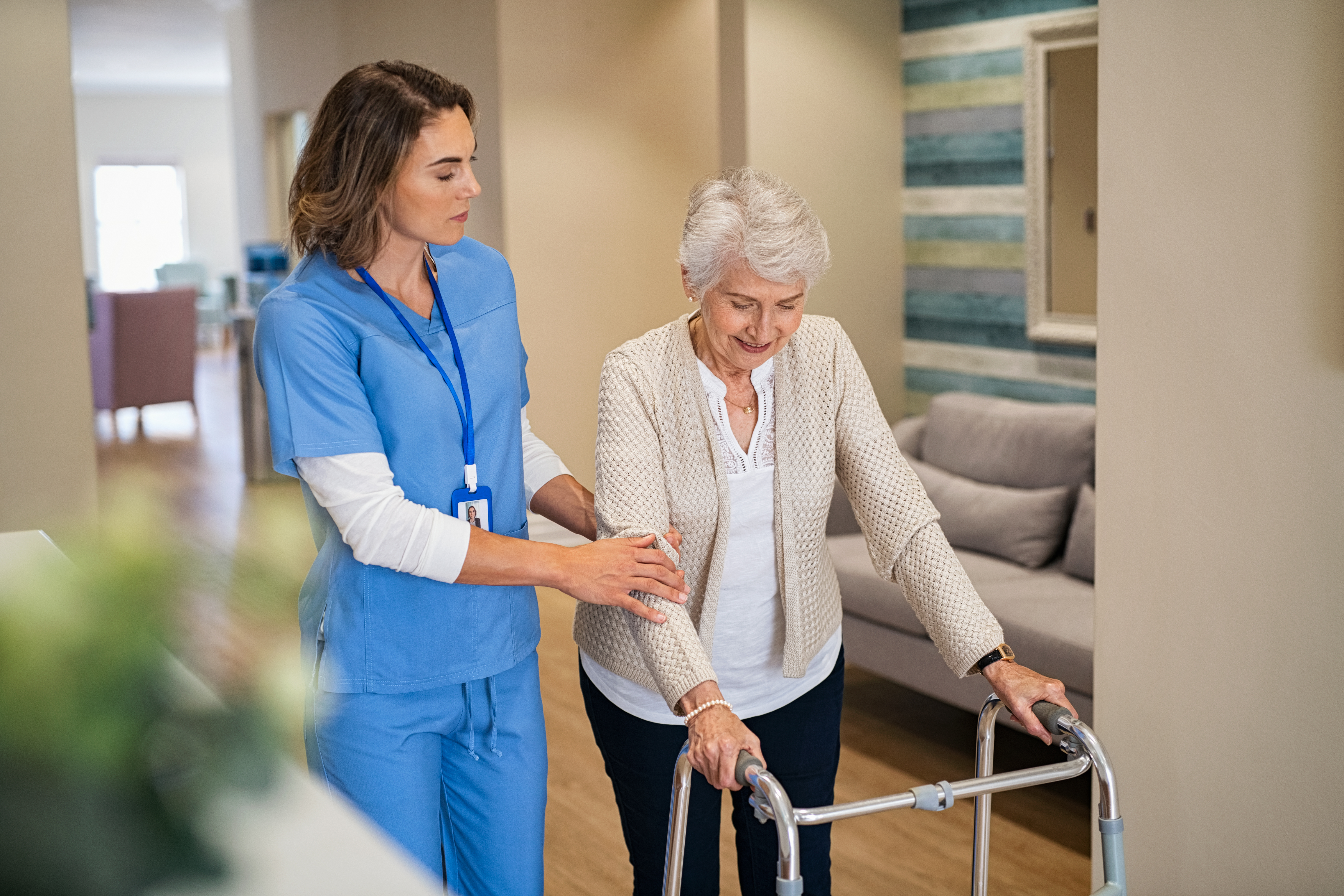 Vital Incite - Dashboard
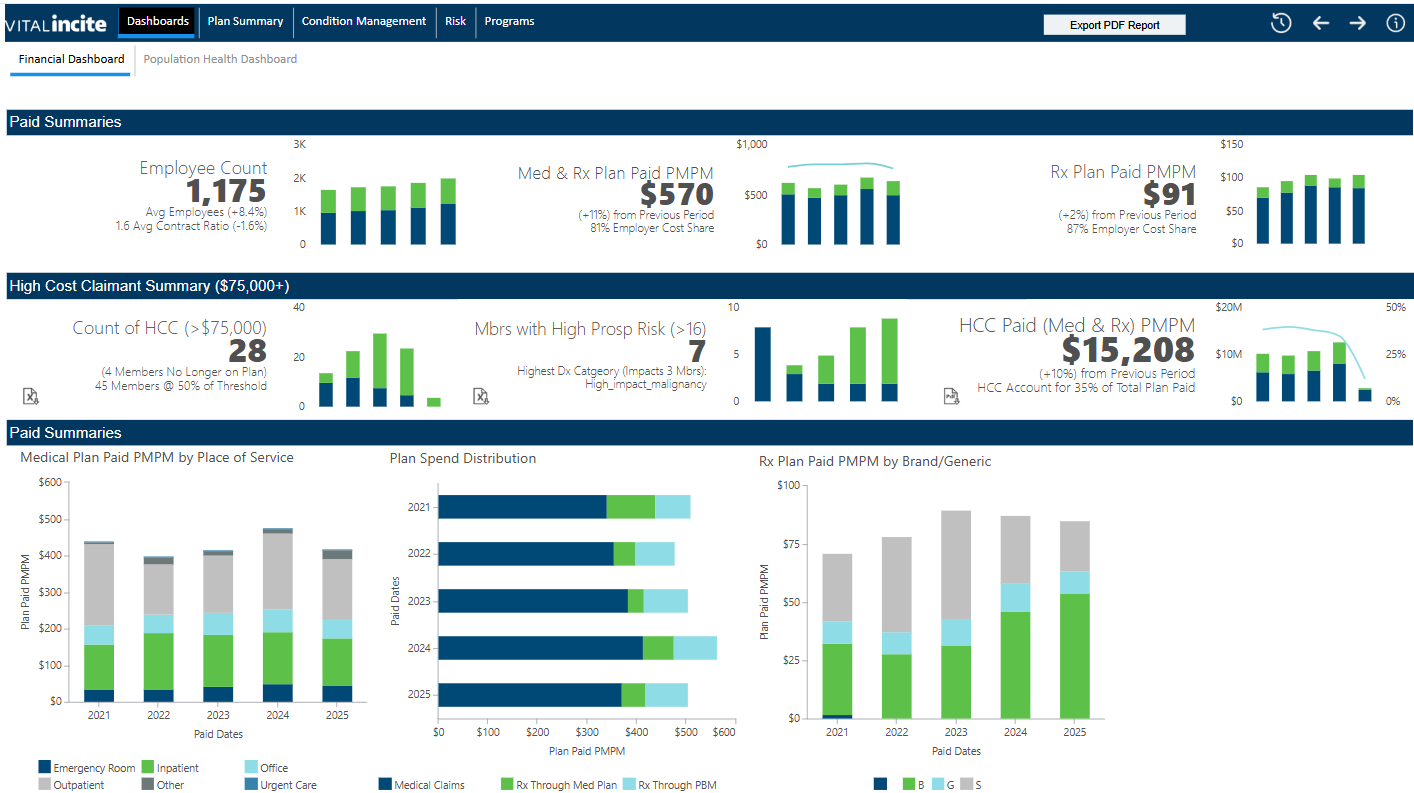 Vital Alerts
Stop Loss Arrangements
Quick Quote for Smaller- Less Complex Cases
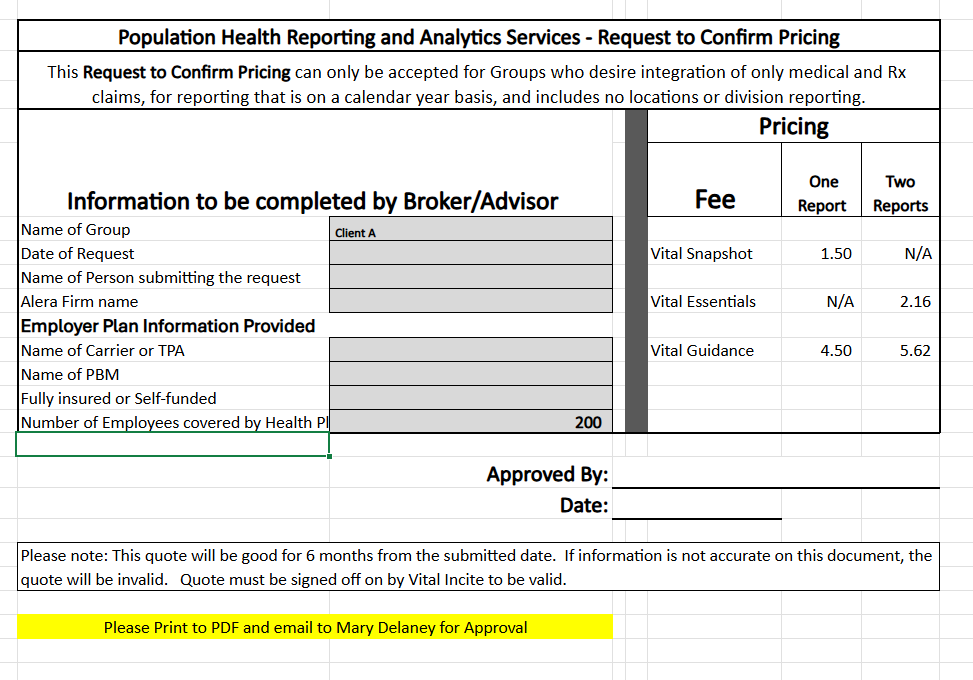 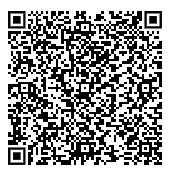 ARCH RESOURCES
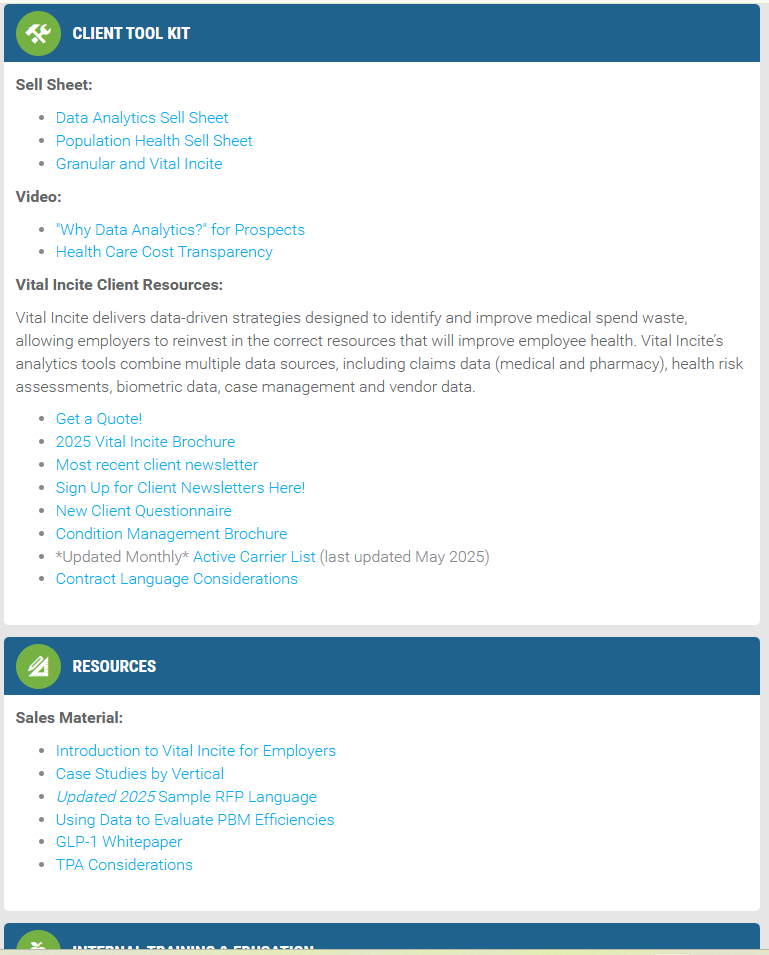 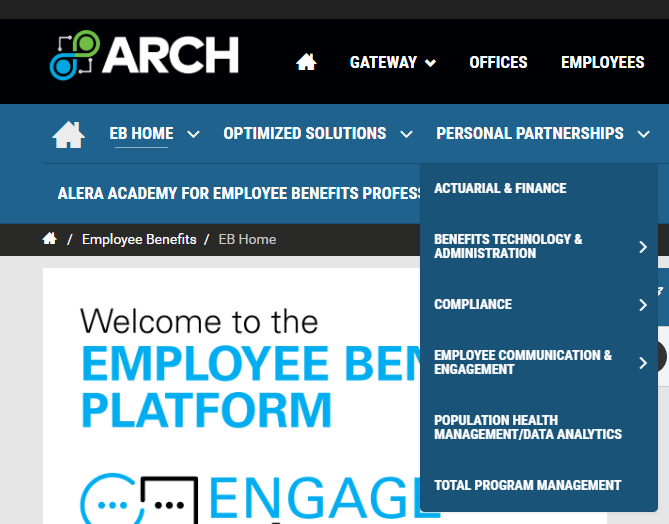 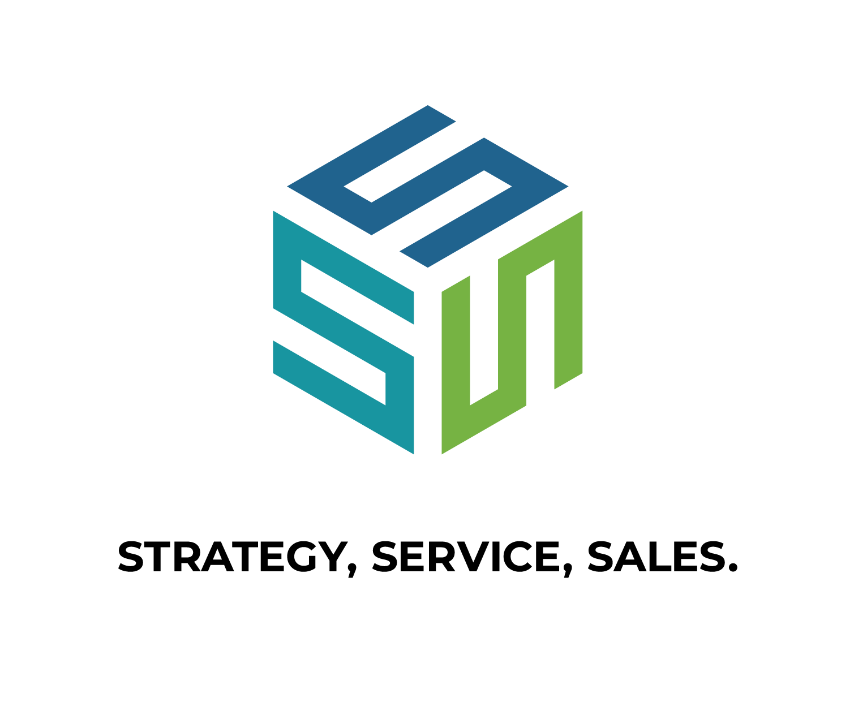 mseeley@vitalincite.com
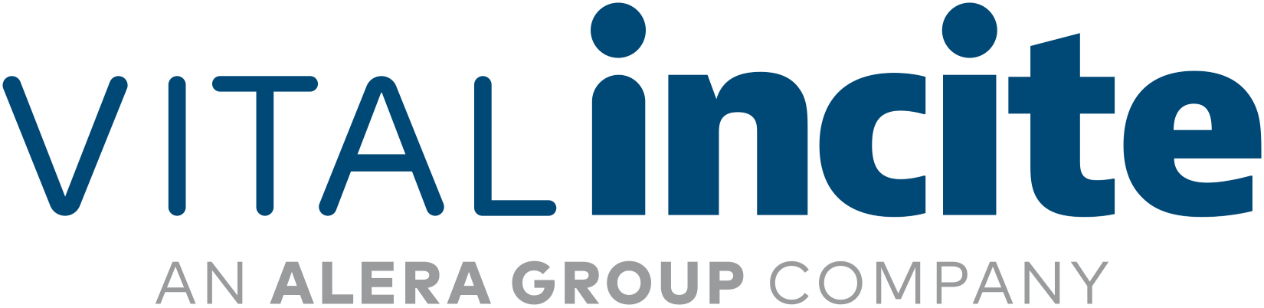 S3 Events
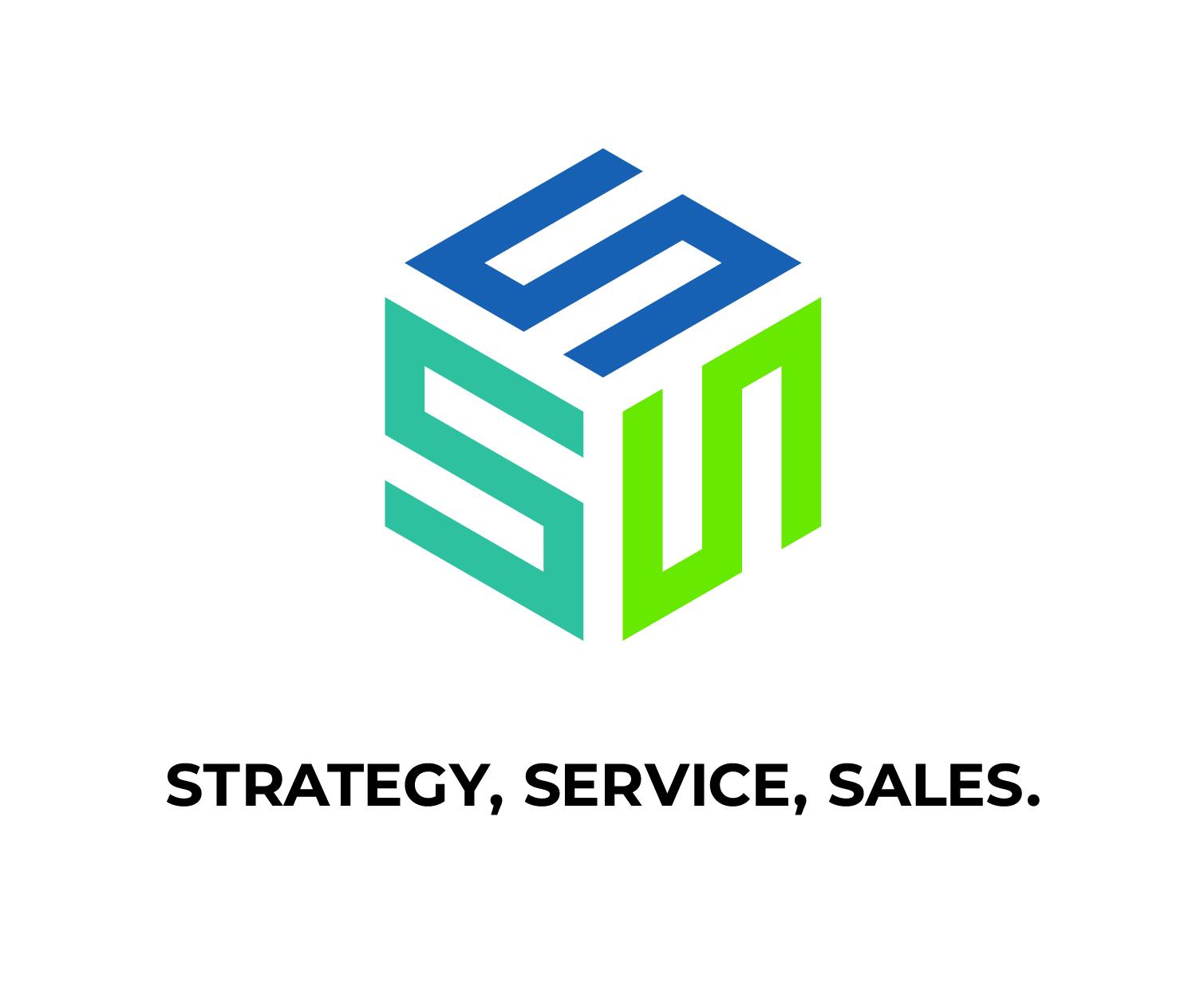 Help us think outside the box and differentiate Alera
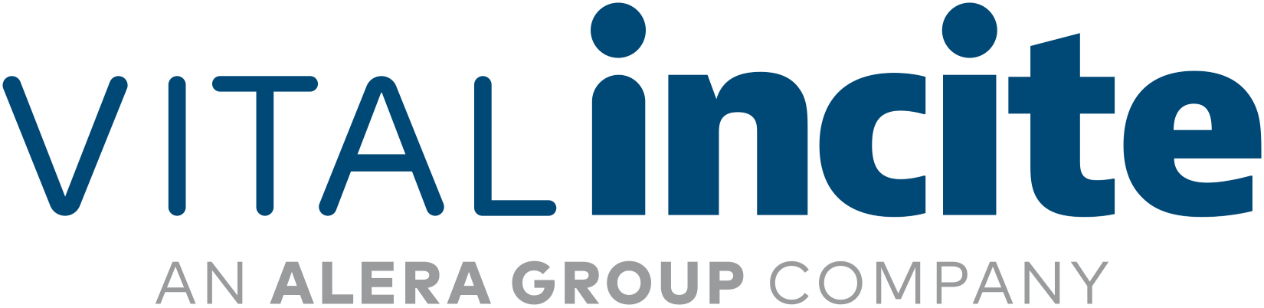 Create strategies that will be unique to Alera
Unique Access to Meds
Bring Vendor Solutions downmarket
Radiology opportunities
Relationship with Claims Auditing company 
Creating an Alera Wellness Philosophy 
Create efficiencies for pharmacy efforts 
Alera Trend Report 
Video Clips
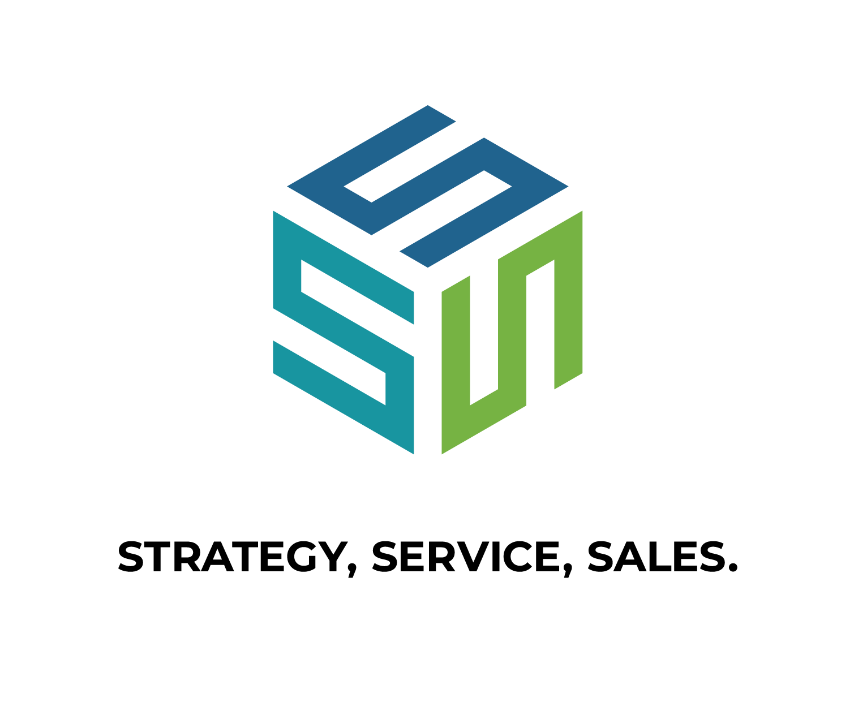 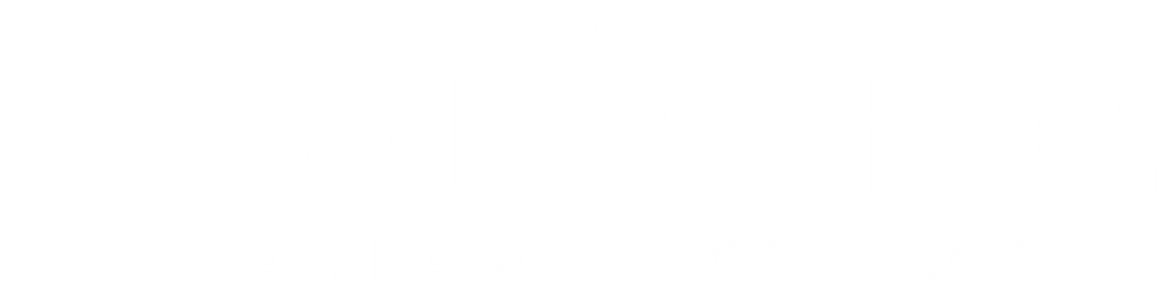